Izvještaj nakon provedene mobilnosti nastavnika u Limassol, CiparTečaj usavršavanja‘Teamwork and Teambuilding’4. – 8. 3. 2024.
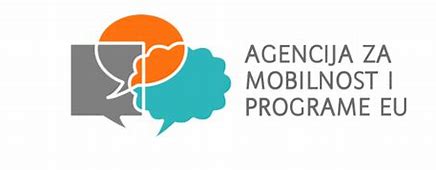 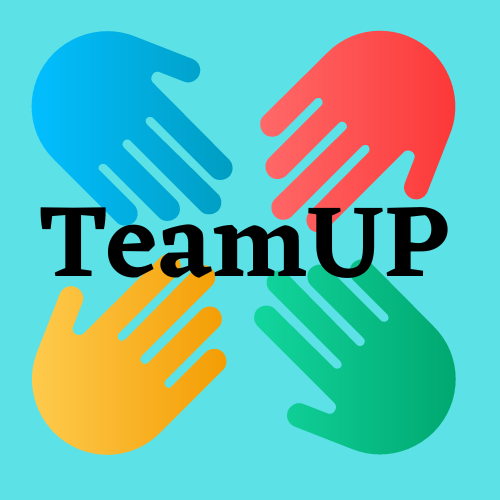 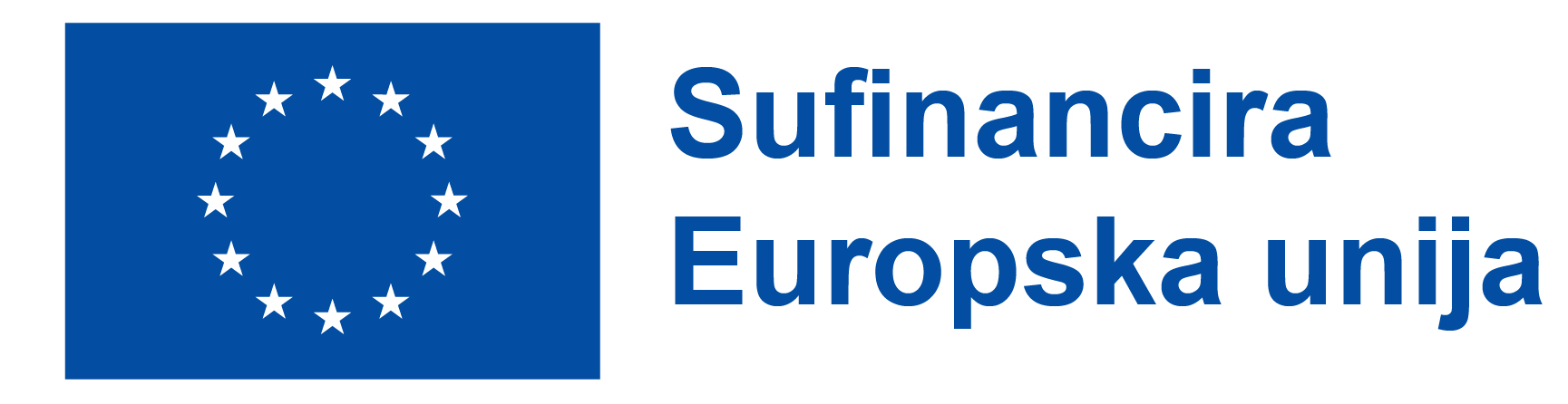 Gabrijela Mofardin, koordinatorica
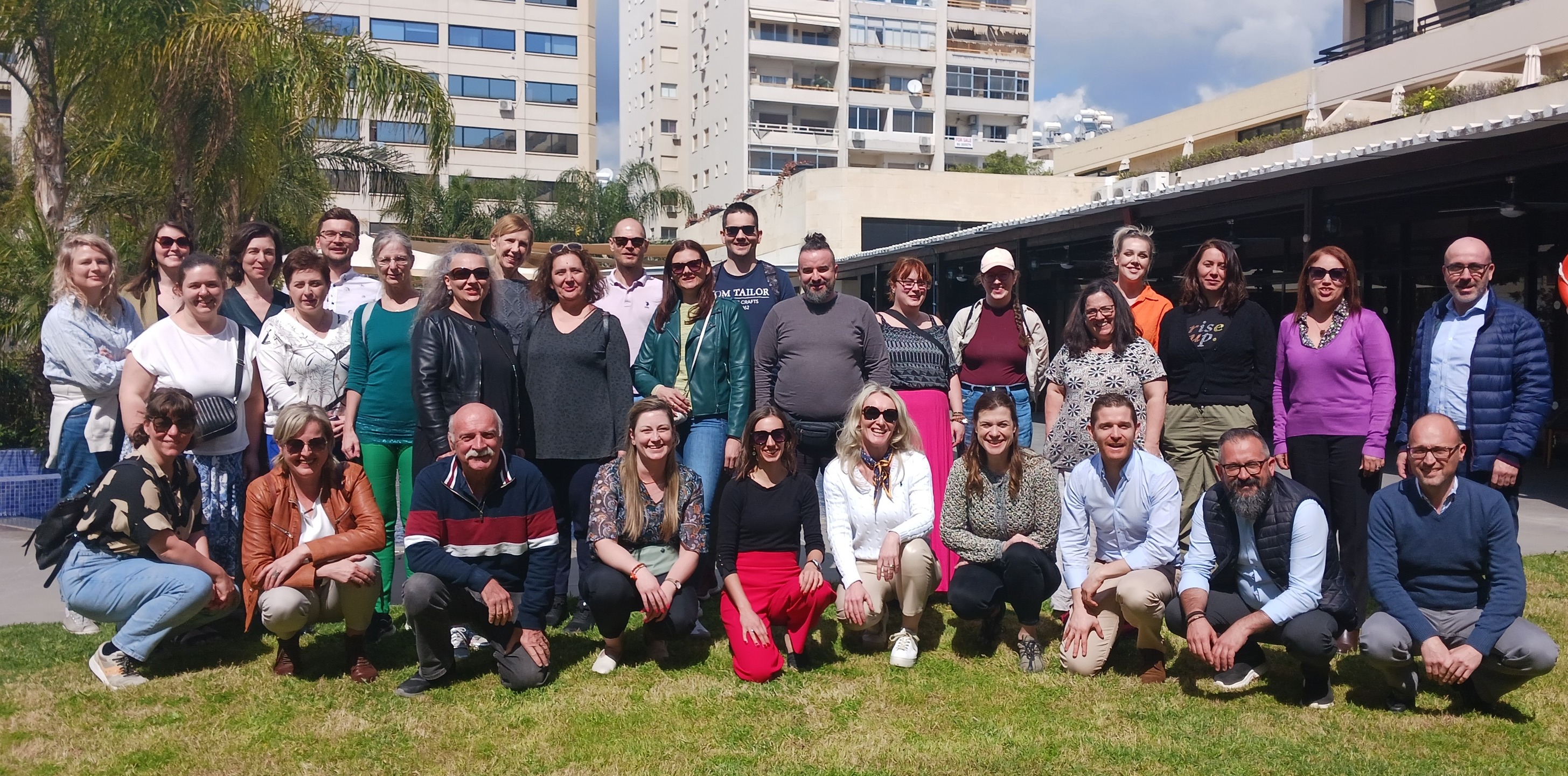 Sadržaj:
1. Program tečaja usavršavanja - ‘Teamwork and Teambuilding’
Ishodi učenja
2. Naša iskustva
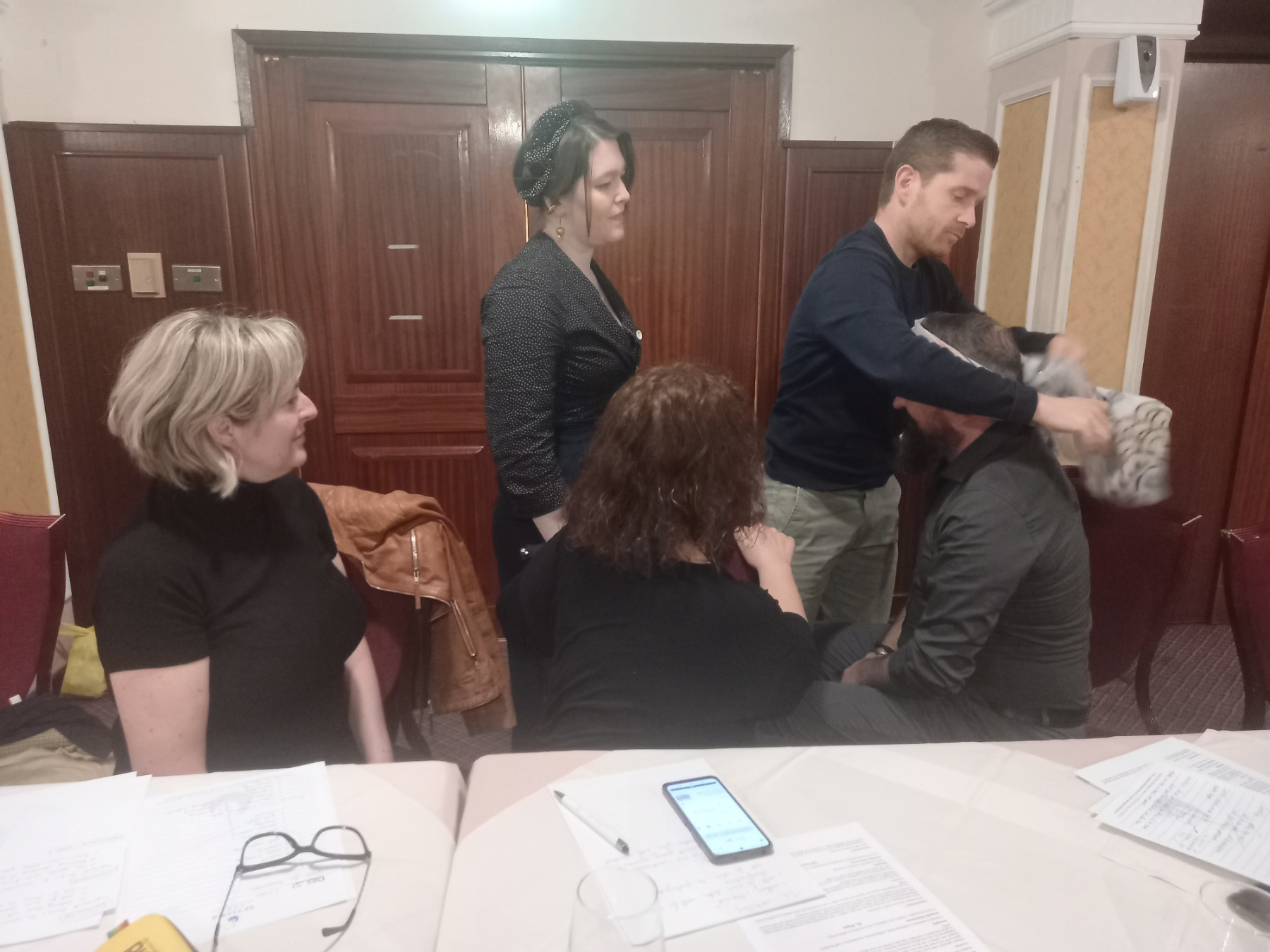 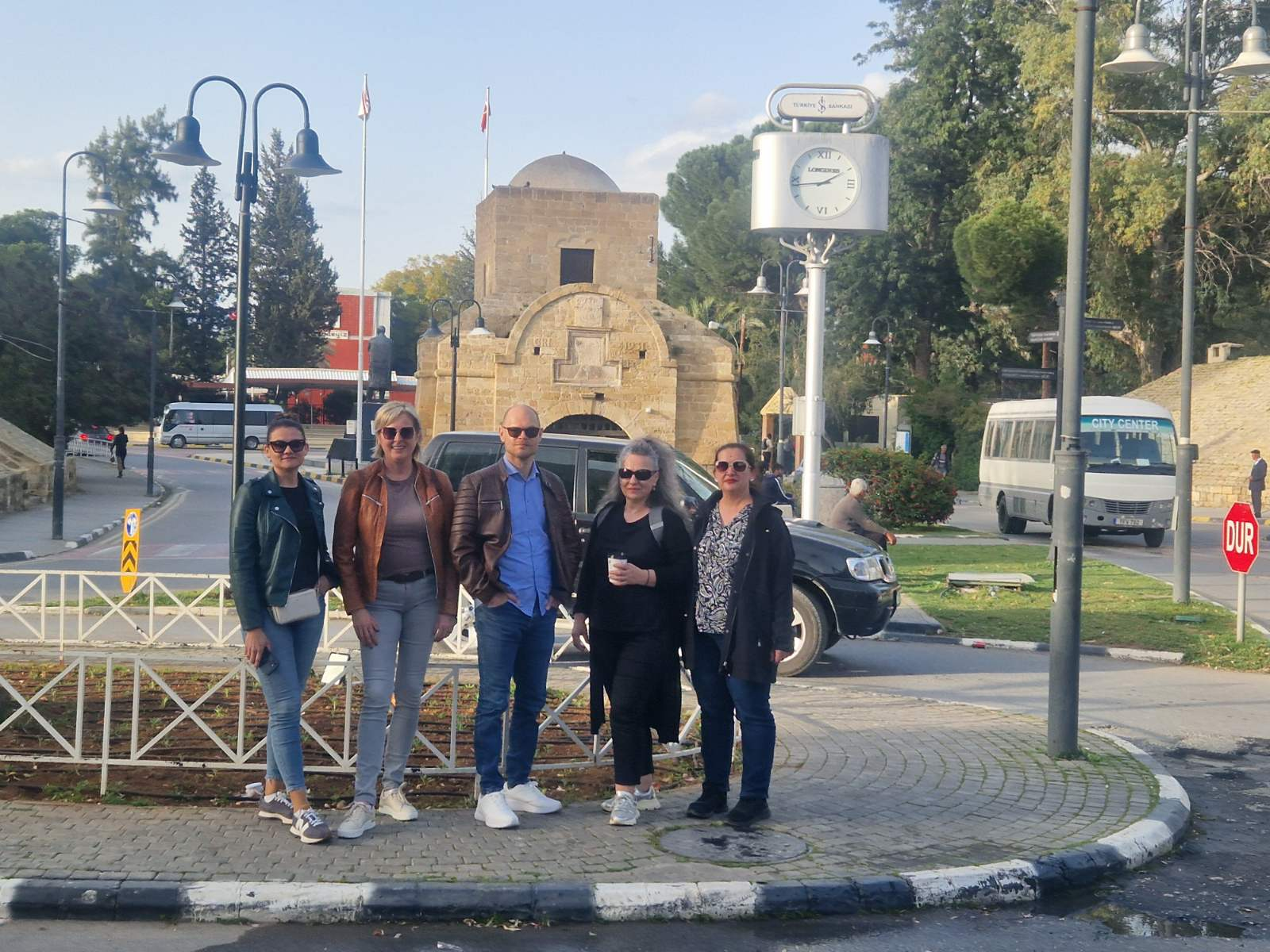 Teamwork and TeambuildingLimassol, Cipar, 4.-8. 4. 2024.
Sudionici mobilnosti:
Vikica Lukić
Matea Ćorluka
Gabrijela Štivić
Alen Jurčević
Gabrijela Mofardin
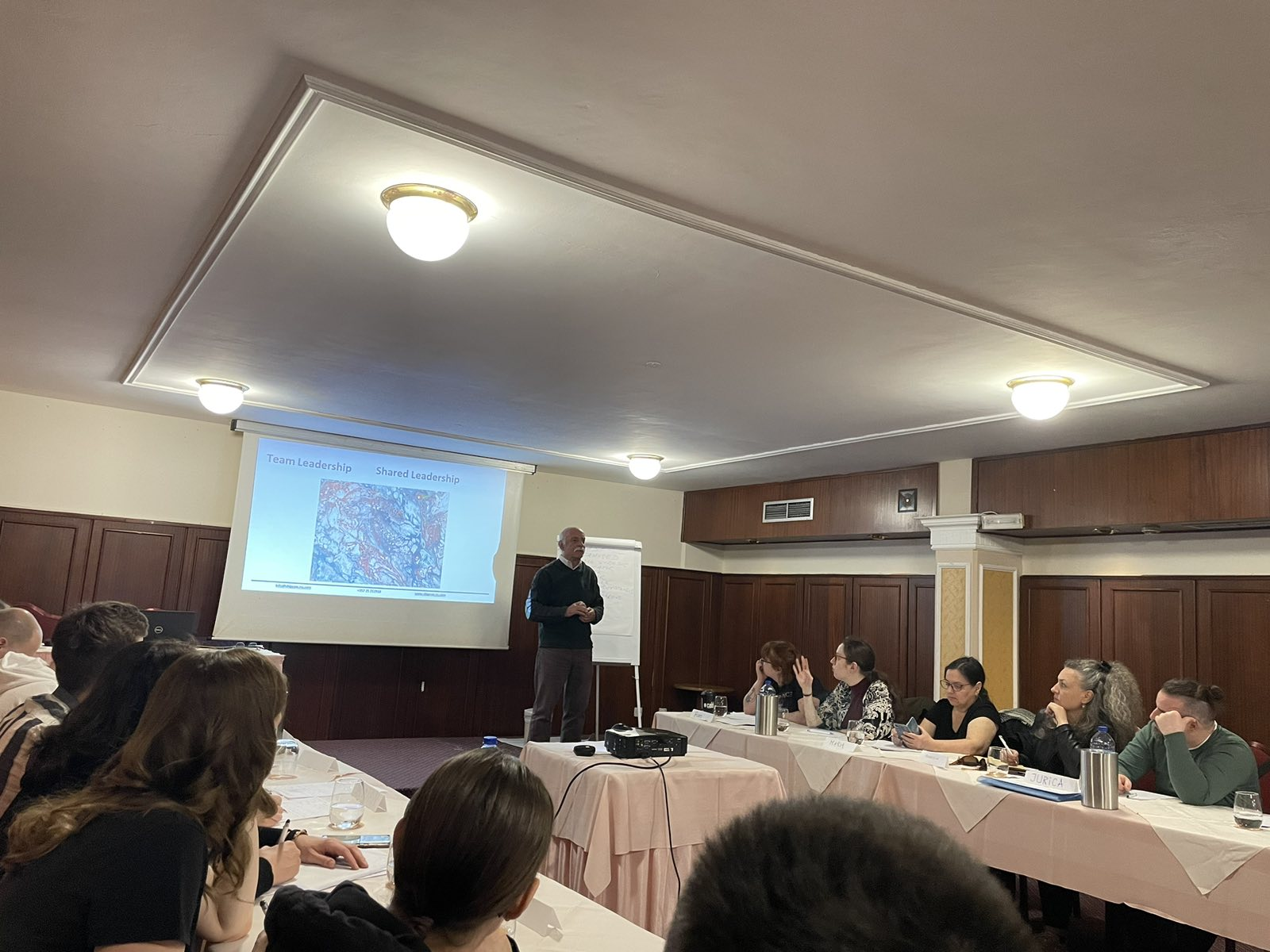 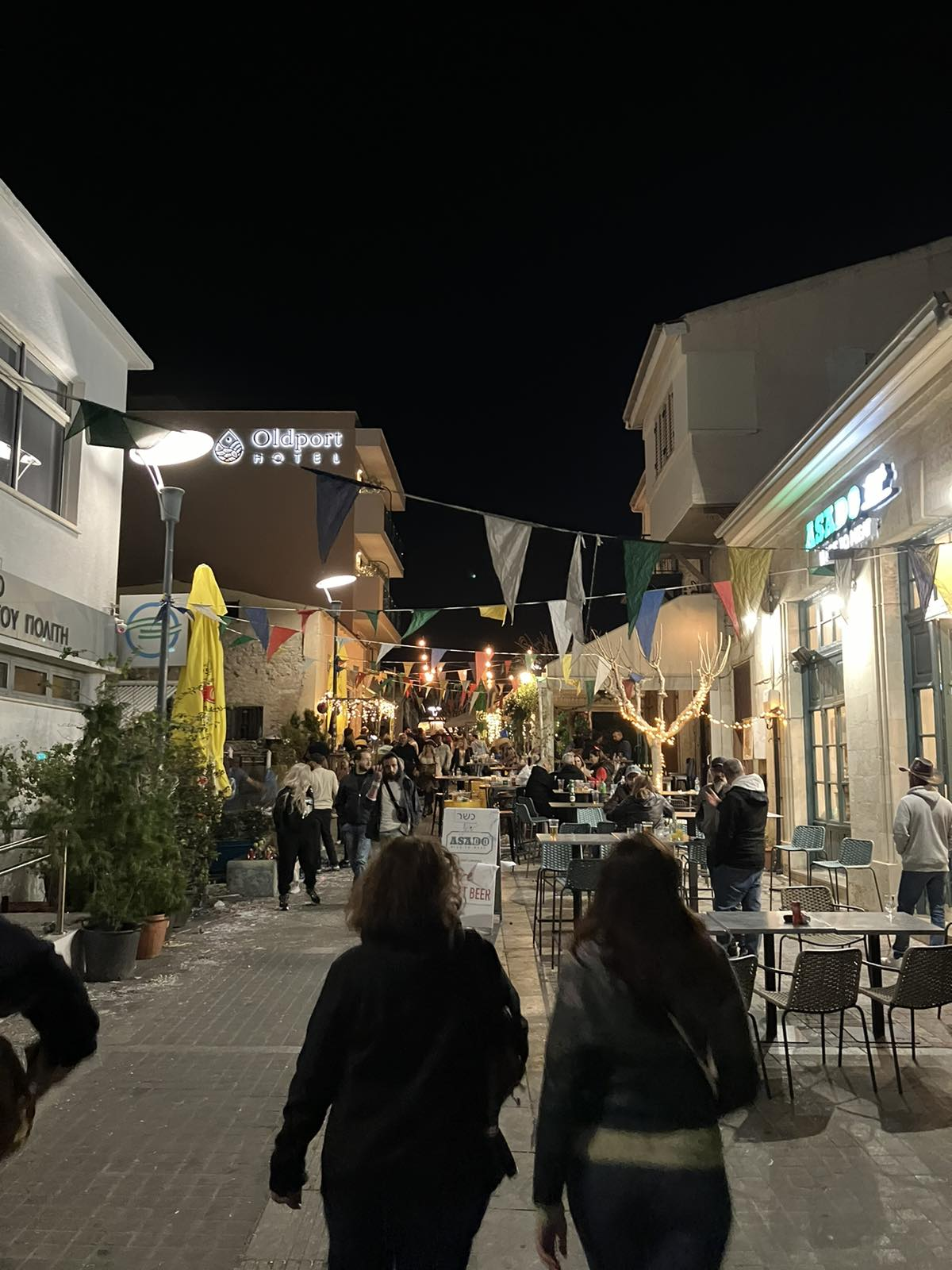 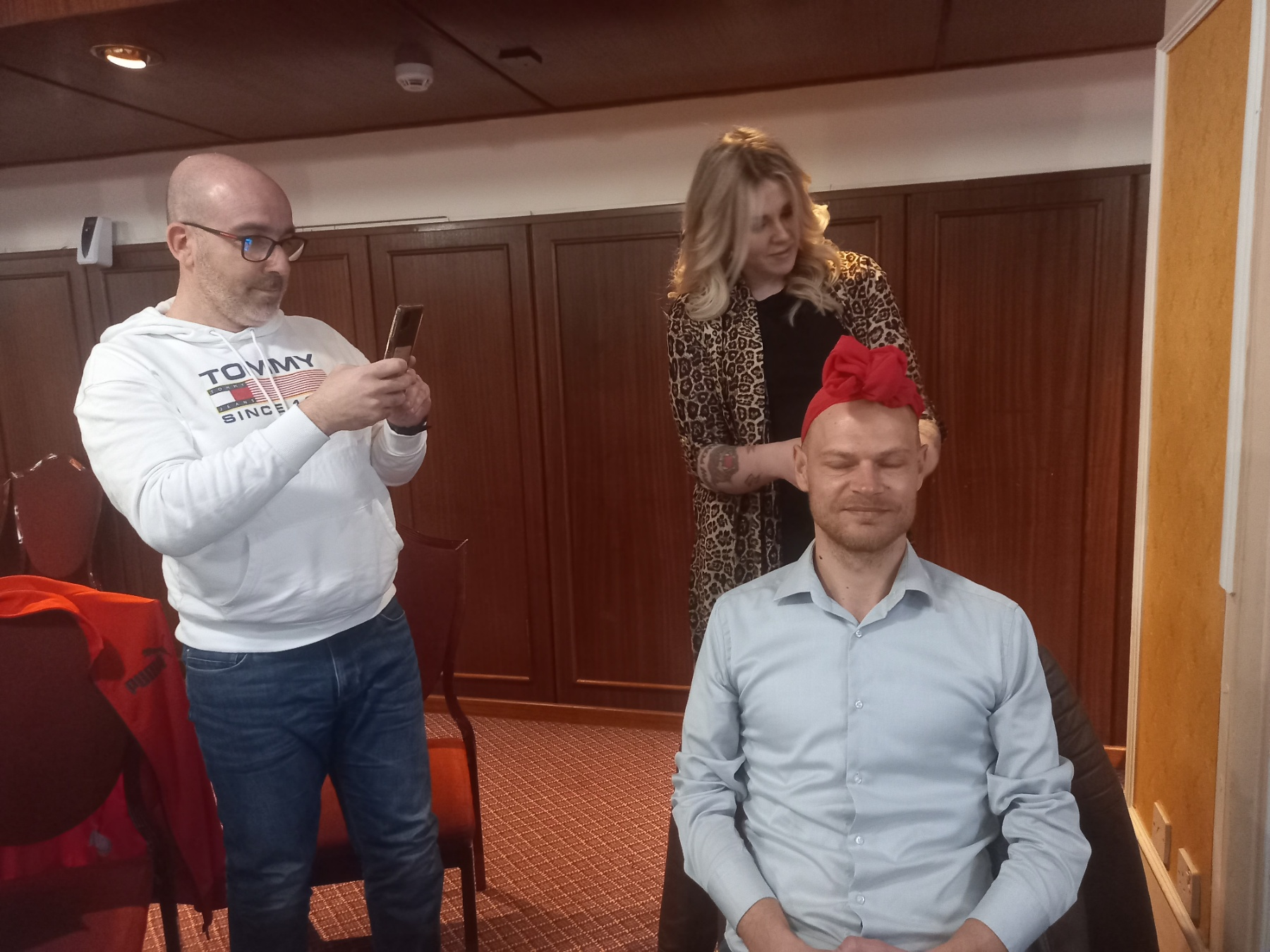 Edukacija nam je pružila dodatna znanja iz sljedećih područja:
definirati što je visokoučinkoviti tim
kako poboljšati osobnu i grupnu učinkovitost, razviti potencijale pojedinaca i tima te odrediti ciljeve i razviti akcijski plan
koje su uloge i odgovornosti unutar tima i kako poboljšati komunikaciju, odrediti kvalitete vođe tima i članova tima
kako odgovoriti na potrebe pojedinca koristeći motivacijske tehnike, identificirati osobine tima koje utječu na strategiju vođenja tima i kako kontrolirati njihov utjecaj na ishode rada.
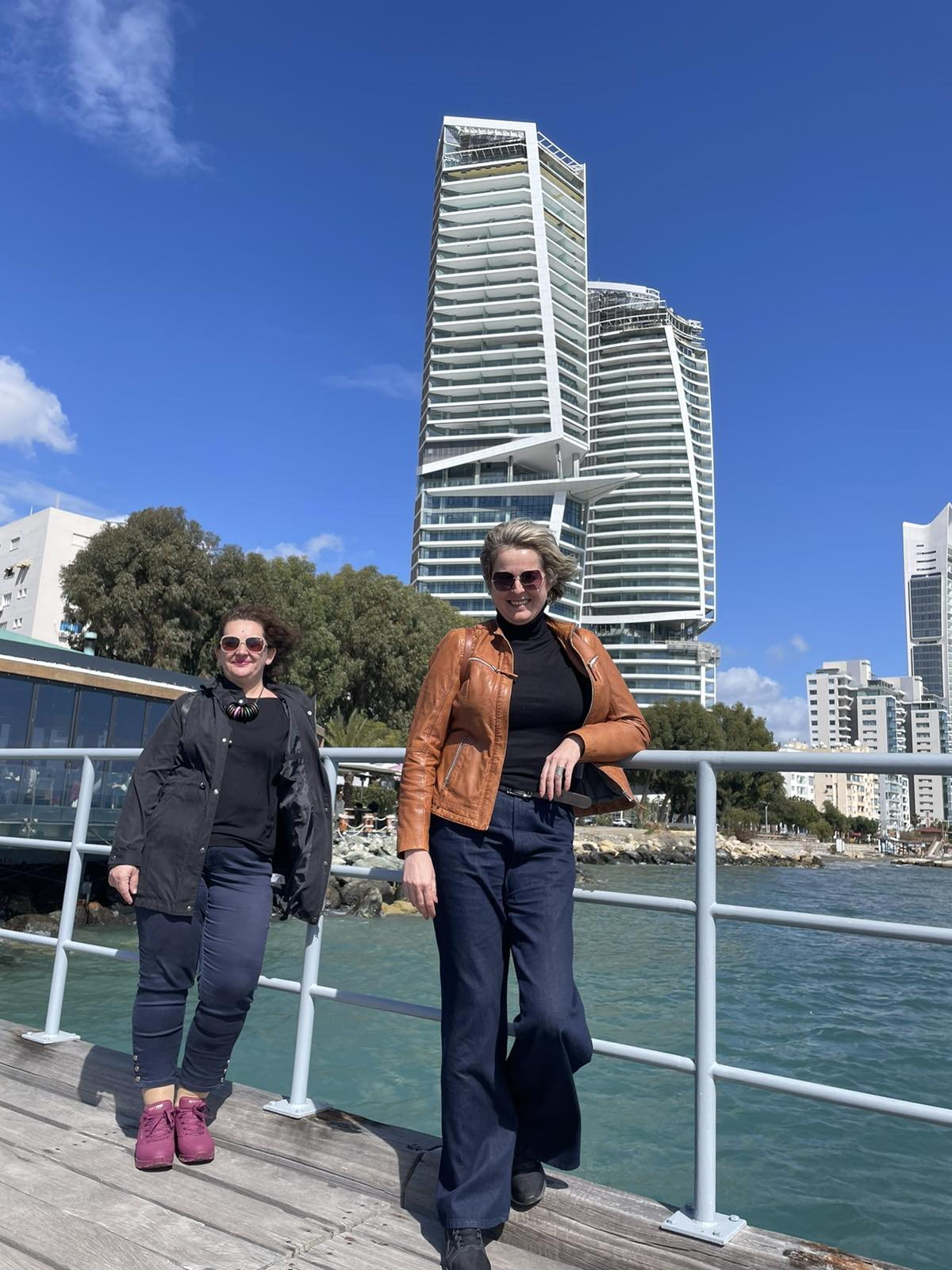 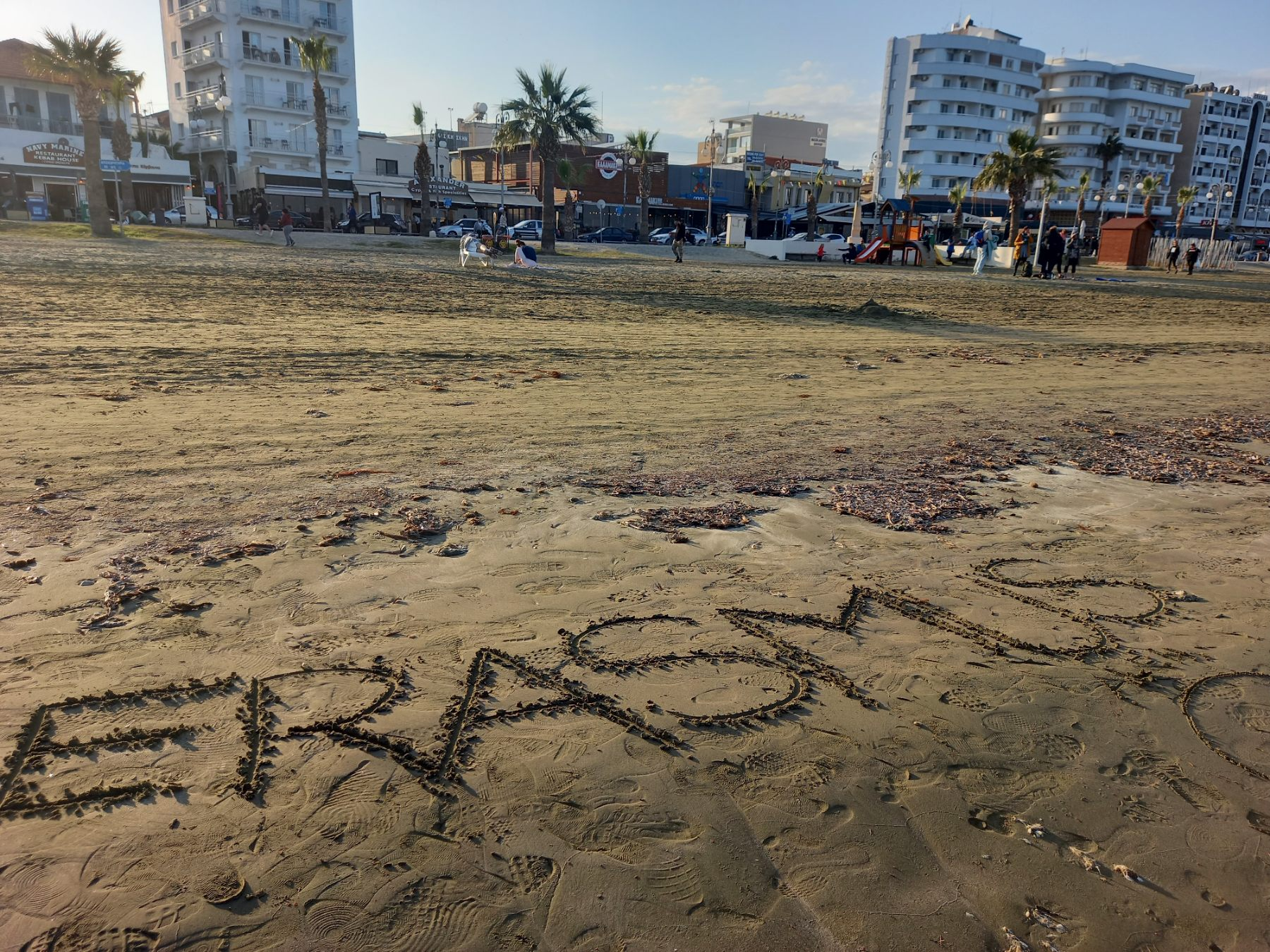 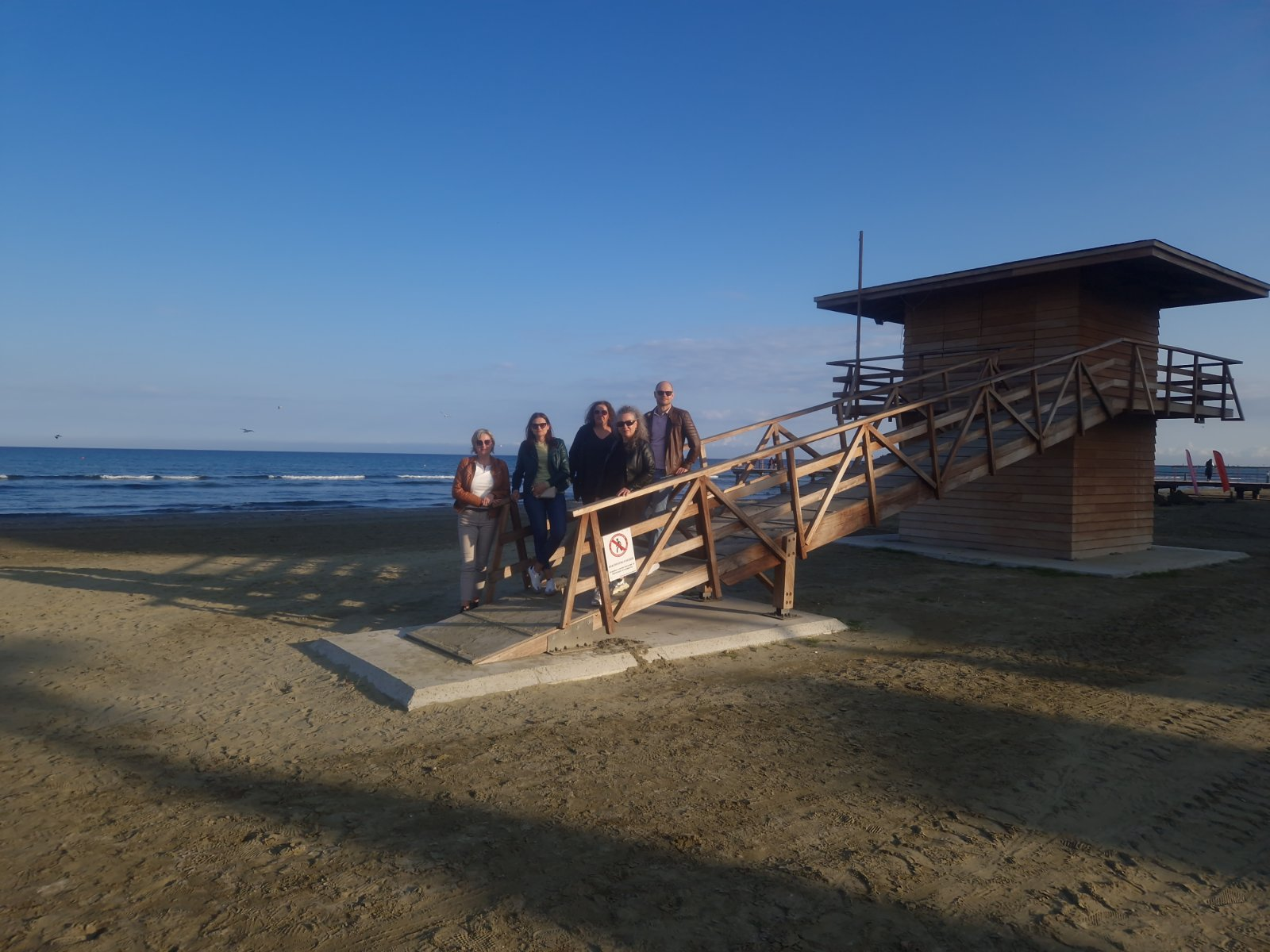 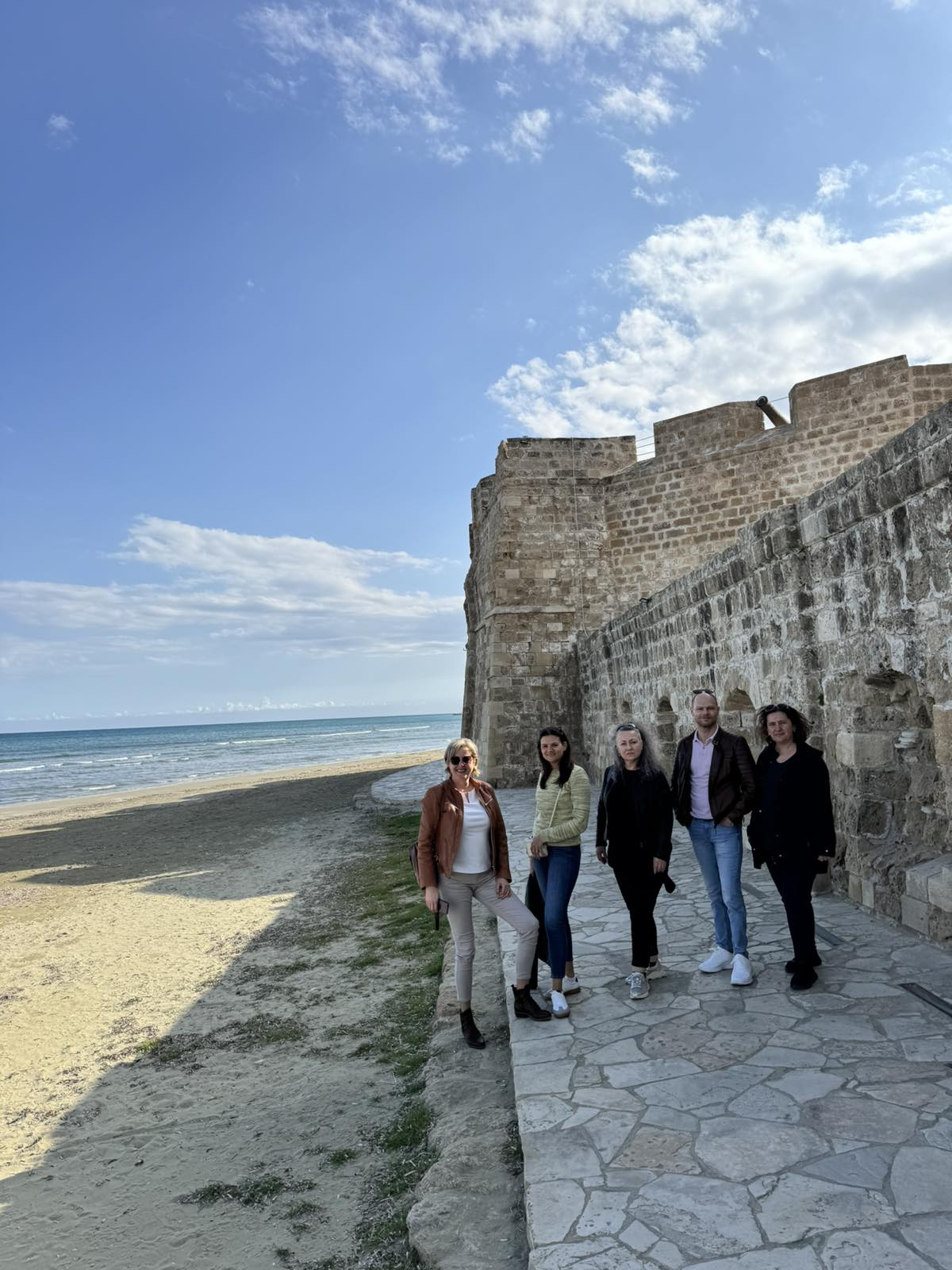 Što smo naučili?
Tečaj nam je omogućio sljedeće:
razumijevanje koristi timskog rada
načine na koje svaki član može učinkovito doprinijeti svome timu
naučiti kako pozitivno i svrsishodno komunicirati s članovima svoga tima ili radne skupine
razumjeti uloge u svakome timu i sinergiju u suradnji s drugim timovima
razumjeti ulogu vođe tima te kako ostvariti produktivne odnose unutar tima
kako uspješno planirati aktivnosti te koji su uvjeti za učinkovito i strateško planiranje rada.
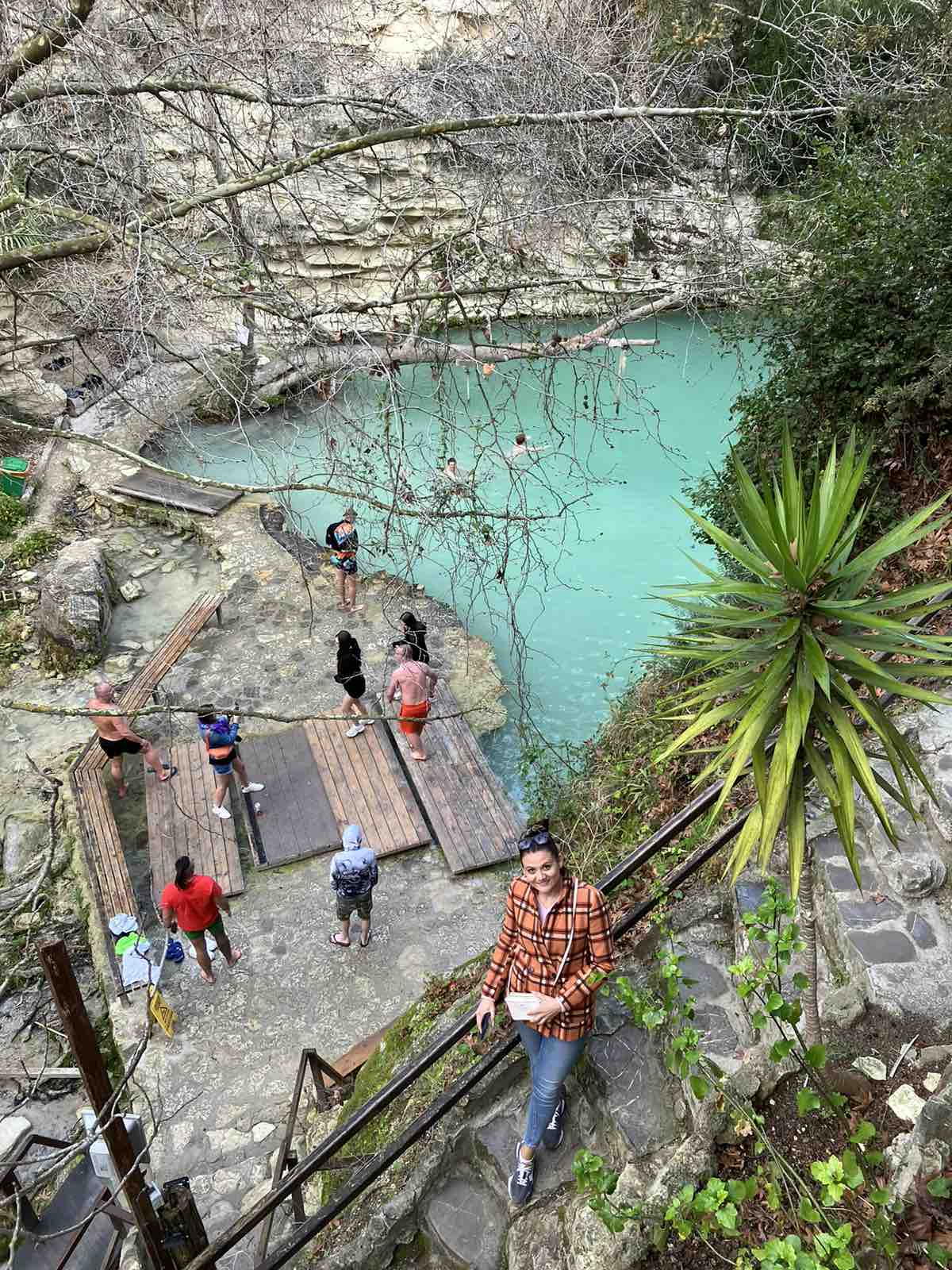 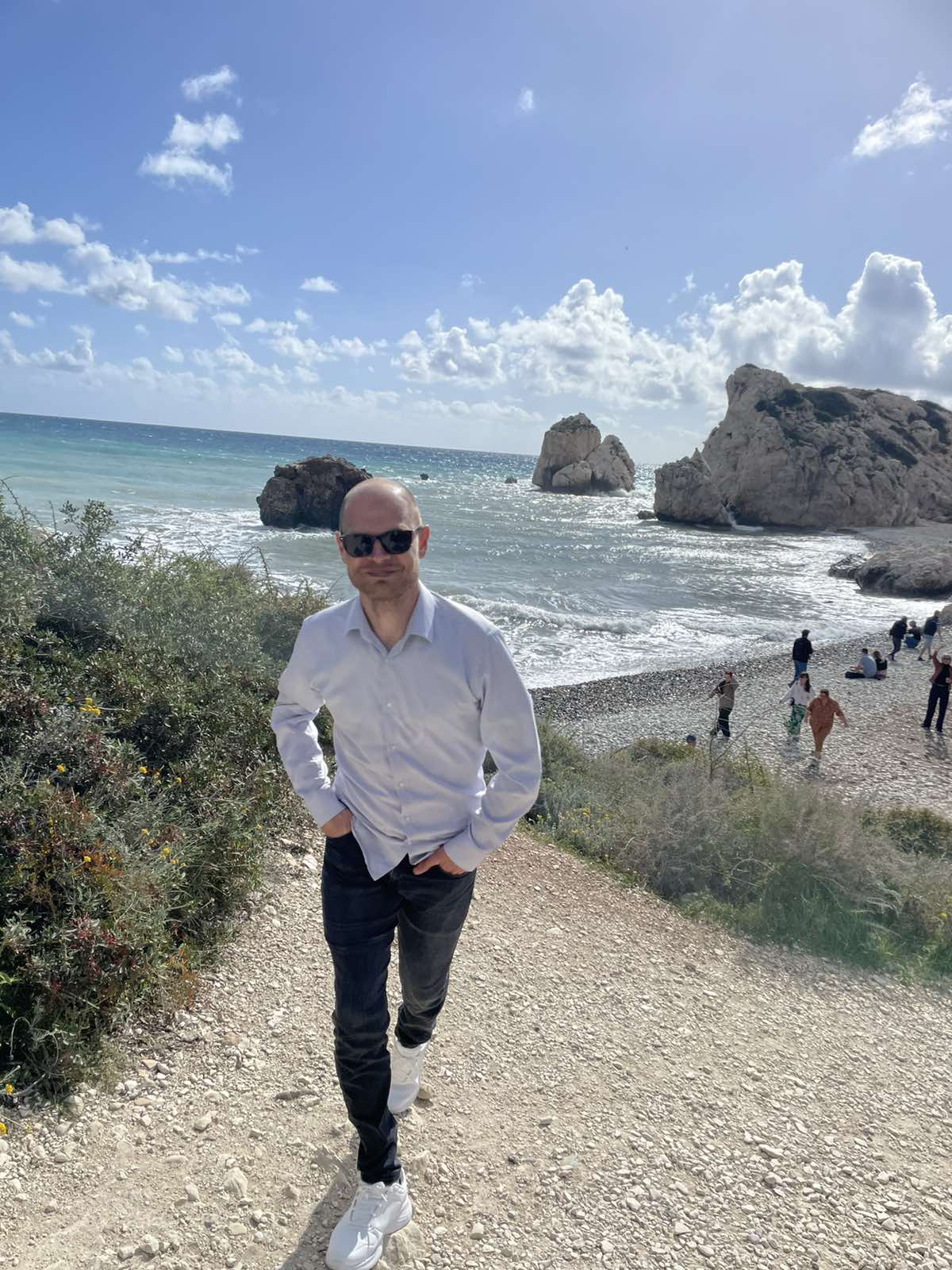 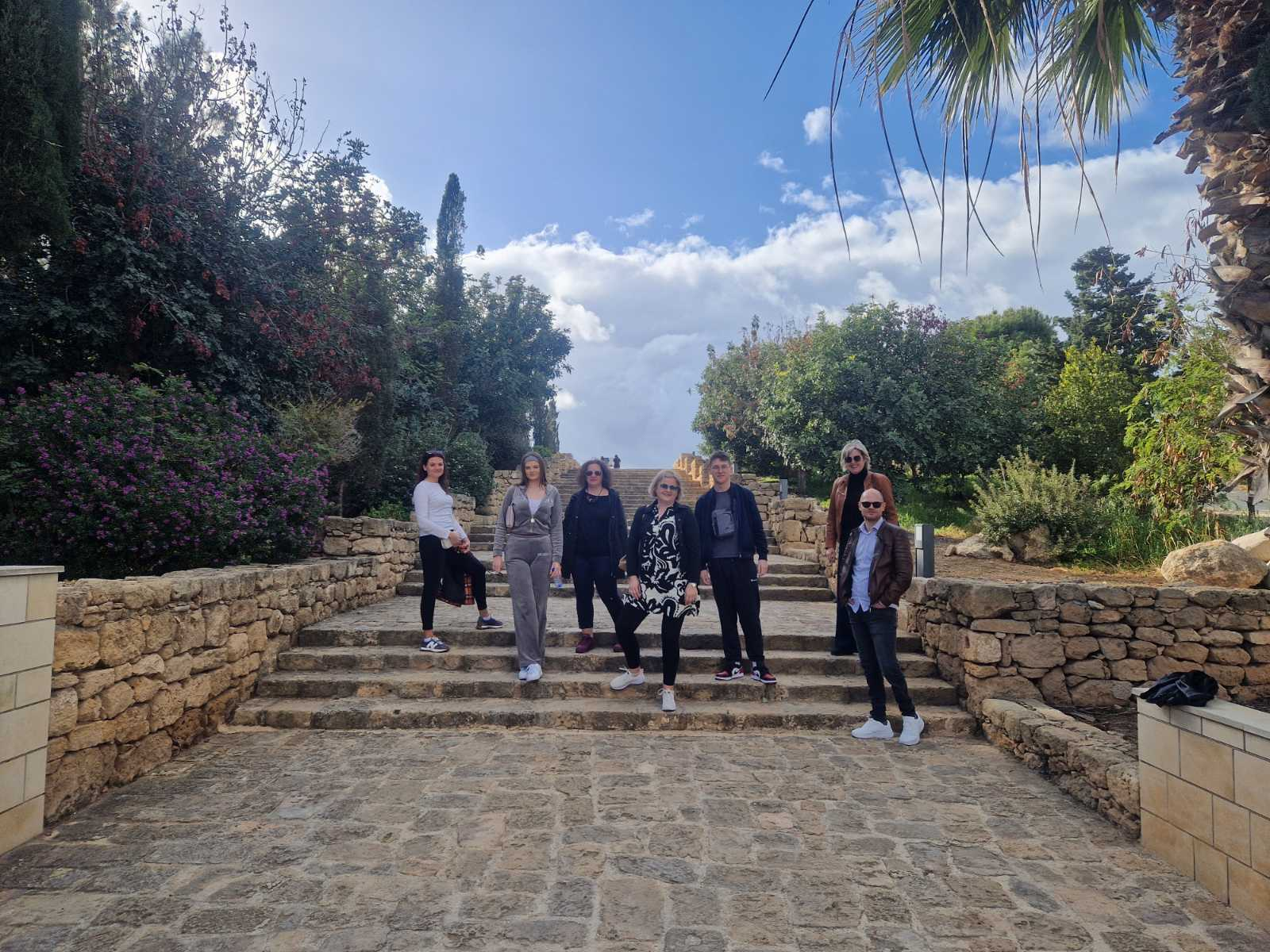 Naša iskustva
Tijekom ovog tečaja smo imali priliku susresti 25 sudionika iz različitih europskih zemalja I imali smo priliku razmijeniti iskustva, mišljenja, načine rada I razumijevanje timskog rada I razvoja timova unutar naših organizacija.
Sva znanja I vještine će nam pomoći da postanemo bolje vođe I članovi timova, jer ćemo sve odmah primijeniti u radu naše škole.
Imali smo jako puno diskusija na različite teme, igrali smo uloge I imali praktične vježbe u međunarodnim timovima.
Ostvarili smo kontakte I već su ostvareni prvi planovi za nastavak suradnje s nekim od sudionika drugih europskih zemalja.
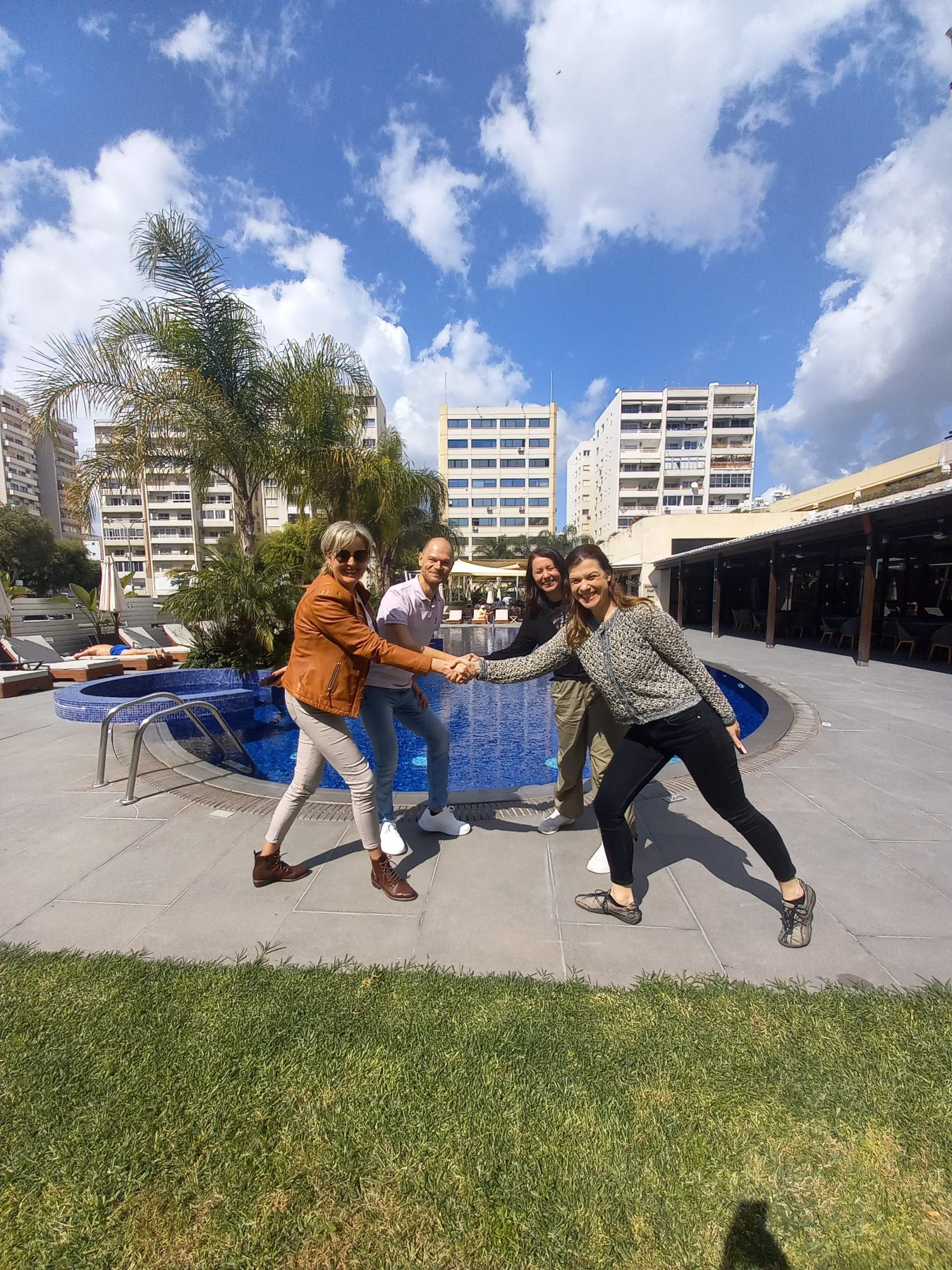 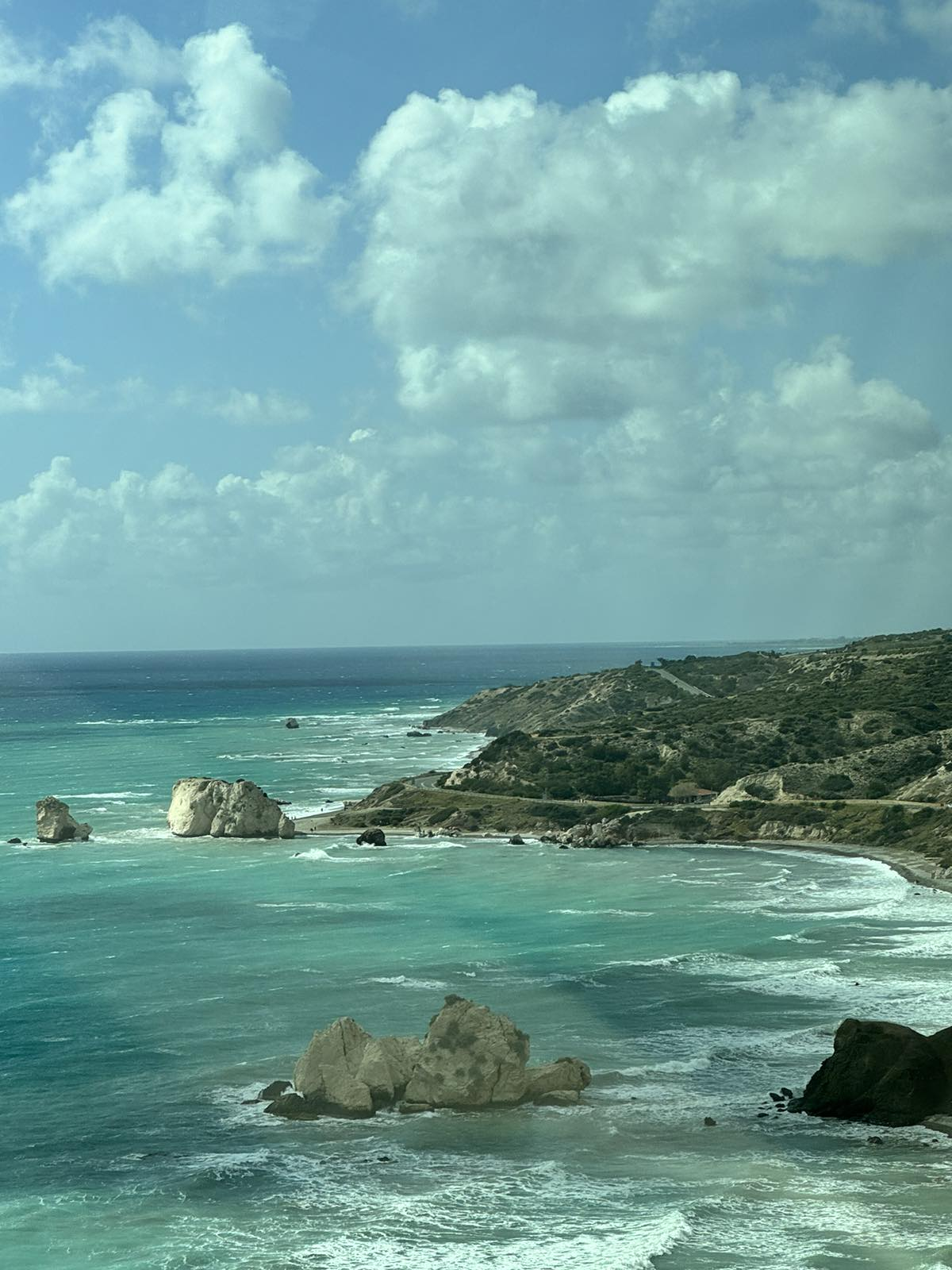 Zahvaljujem na pozornosti